Propagace a média (nk2285)
Michal Jilka
Požadavky na splnění předmětu
Vypracování závěrečného projektu a jeho odevzdání
Zkouška
1 absence na seminářích
2.3.2018
Michal Jilka - Propagace a média (nk2285)
2
Závěrečný projekt
Vypracování samostatně, nebo ve dvojicích
Nahrání projektu do odevzdávárny 
Téma 1: Propagace vybraného sportovního klubu	(1. nb 2. nejvyšší soutěž)
Téma 2: Propagace vybrané sportovní akce
	(min. 500 účastníků)
2.3.2018
Michal Jilka - Propagace a média (nk2285)
3
Závěrečný projekt
Analýza současného stavu organizace
Corporate identity + grafické vyjadřování klubu/organizace/akce
Nejvýraznější prvky marketingového a komunikačního mixu
Vyhodnocení Brand Awareness
Stanovení strategických cílů a stanovení cílů pro komunikaci a public relations
Vymyslet novou formu propagace
Dle vámi zvolených komunikačních kanálů
Digitální marketing – klíčová slova do vyhledávání, články na web, sociální sítě
Příloha 1: tisková zpráva
Příloha 2: media plán
Příloha 3: e-mail
2.3.2018
Michal Jilka - Propagace a média (nk2285)
4
Struktura seminářů
2.3.2018
Michal Jilka - Propagace a média (nk2285)
5
Public relations
„Jako PR označujeme ty formy komunikace managementu, které organizaci pomáhají přizpůsobit se jejímu okolí, měnit je nebo udržet, a to se zřetelem k dosažení cílů organizace“ (Svoboda, 2009).

„PR je činnost vytvoření a udržení dobrého jména organizace s různými zástupci veřejnosti (zákazníky, zaměstnanci, investory, dodavateli, atd.) a to obvykle pomocí propagace a další neplacených forem komunikace. PR může zahrnovat také činnosti spojené s uměním, charitativními akcemi, vzděláním, sportovními událostmi apod.“ (Business Dictionary, 2015).
15.3.2018
Michal Jilka - Propagace a média (np2285)
6
Co patří do PR?
Interní komunikace
Zaměstnanci
Externí komunikace
Novináři a média
Investoři
Zákazníci
Účastníci konkrétní akce
Lobbing
Sponzoring
Pořádání akcí 
Krizová komunikace
15.3.2018
Michal Jilka - Propagace a média (np2285)
7
Cíle public relations (Svoboda, 2009)
Strategické (dlouhodobější záměry)
upevnění loajality zákazníků vůči organizaci, 
zlepšení spolupráce s úředníky, zastupiteli města apod., 
zlepšení image organizace v oblasti sponzoringu, lobbingu aj., 
dosažení zlepšení kvality produkce organizace. 

Taktické (krátkodobější povaha)
zvýšení počtu návštěvnosti webových stránek, 
větší informovanost účastníků akce, 
informace o změnách kontaktních údajů, 
zdůraznění blížící se události apod.
15.3.2018
Michal Jilka - Propagace a média (np2285)
8
Public relations ve sportovním prostředí
Týmy
Florbal Mladá Boleslav
HC Oceláři Třinec
http://bit.ly/2mPT5fH



Sportovci 
Eugenie Bouchard 
http://bit.ly/2mutYMw
15.3.2018
Michal Jilka - Propagace a média (np2285)
9
Ligy a organizace



Akce
UEFA Futsal Euro



Sportovní obchody, brandy – Nike, Adidas, Under Armour, Red Bull…
15.3.2018
Michal Jilka - Propagace a média (np2285)
10
Tisková zpráva (press-servis.ecn.cz, 2007)
Písemné sdělení obsahující novou informaci, kterou rozesíláme médiím
Měla by obsahovat alespoň jednu novou zprávu
Musí být vydána tehdy, kdy ji posíláme

Druhy:
Zpráva o události
Zpráva, jejímž obsahem je reakce na událost
Zpráva o zveřejnění materiálu
15.3.2018
Michal Jilka - Propagace a média (np2285)
11
Tisková zpráva (press-servis.ecn.cz, 2007)
Co musí tisková zpráva obsahovat:
Hlavička – název organizace, logo, kontakt, banner
„Tisková zpráva“
Titulek – krátký, výstižný, poutavý – musí zaujmout
Domicil – uvedení data a místa vydání na začátku prvního odstavce
Text zprávy
5 W (What, Who, When, Where, Why)
Délka – optimálně jednu A4 textu
Závěr – doplňující informace, kontaktní osoba a informace
15.3.2018
Michal Jilka - Propagace a média (np2285)
12
Mediální plánování
Plánování konkrétních reklamních kampaní
Jednorázová akce vs. opakující se událost vs. e-shop
Nutná přesná strategie
Čas
Obsah
Umístění
Komunikační kanál
Rozpočet
Výstupem je mediaplán
15.3.2018
Michal Jilka - Propagace a média (np2285)
13
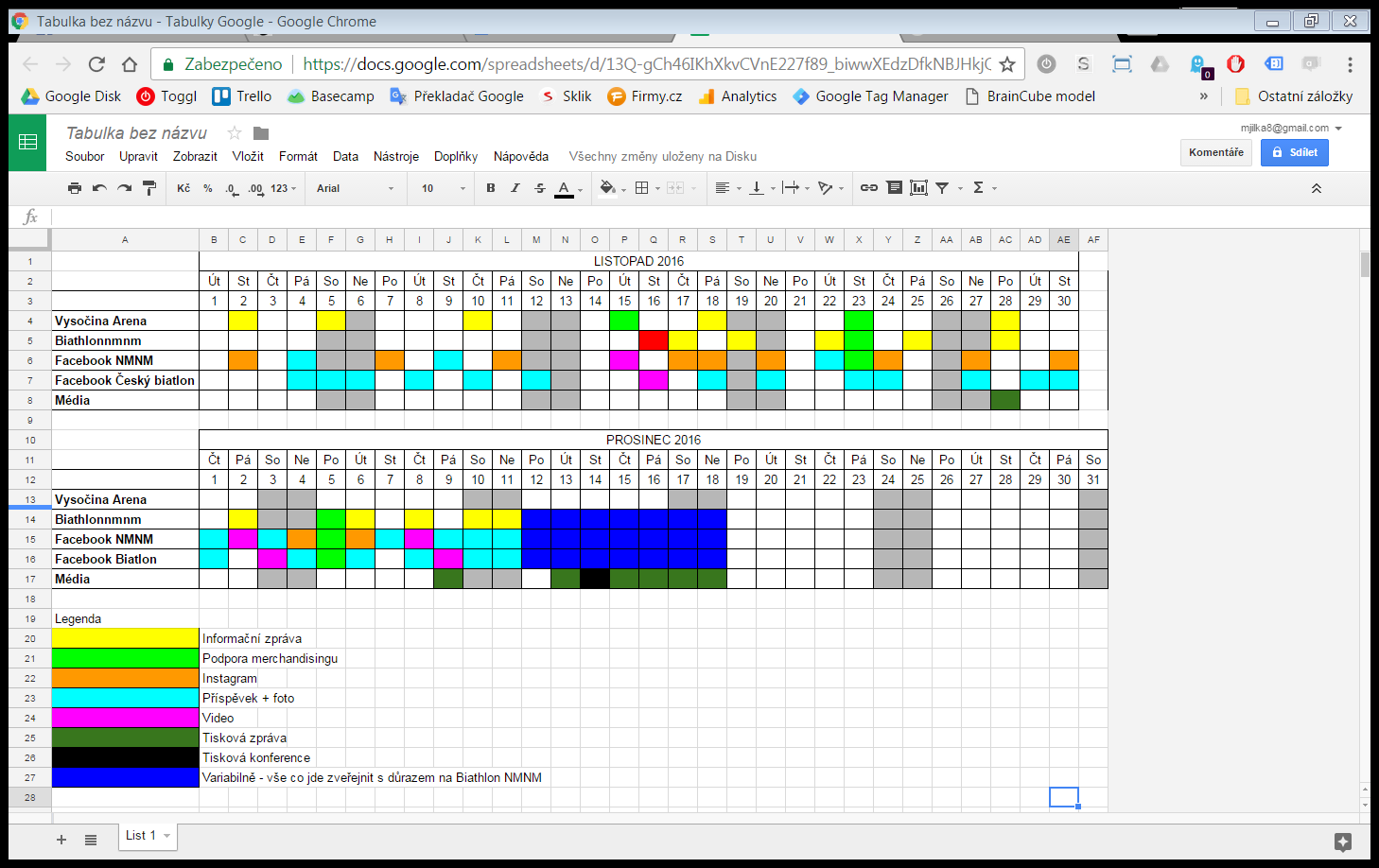 15.3.2018
Michal Jilka - Propagace a média (np2285)
14
15.3.2018
Michal Jilka - Propagace a média (np2285)
15
Brand Awareness
Neboli znalost/povědomí značky 

Do jaké míry je značka „umístěna“ v mysli spotřebitele

NPS vs. Brand equity score
15.3.2018
Michal Jilka - Propagace a média (np2285)
16
Net Promoter Score (NPS)
Míra loajality zákazníků nebo zaměstnanců
Dosahuje hodnot od -100 do +100
NPS +50 se považuje jako výborné skóre 




Na stupnici od 1 do 10, jaká je vaše spokojenost se studiem na FSpS? http://www.npscalculator.com/en
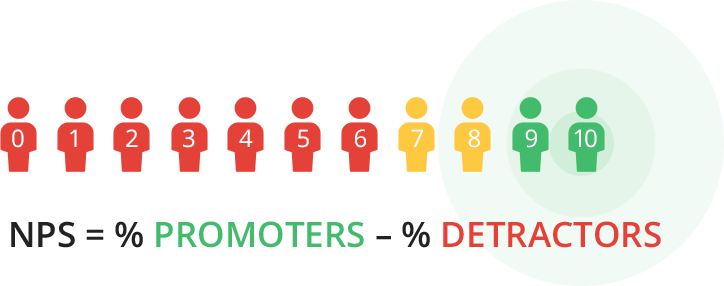 15.3.2018
Michal Jilka - Propagace a média (np2285)
17
Brand Equity Score
Měření znalosti značky
Znalost
Top of mind (první uvedená)
Spontánní (další možnosti, zpravidla max. 5)
Podpořená (výběr konkrétních možností, nebo přímá otázka)
Výpočet v procentech (kolik % z celkového množství oslovených osob odpovědělo, že zná danou organizaci)
Doporučený vzorek min. 100 osob
Lidé by se navzájem neměli ovlivňovat
15.3.2018
Michal Jilka - Propagace a média (np2285)
18
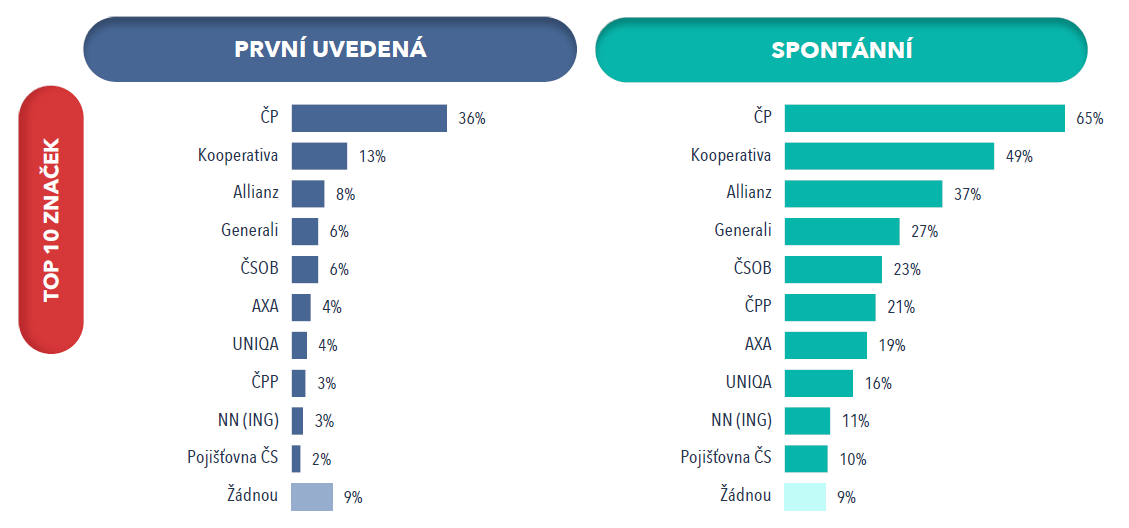 15.3.2018
Michal Jilka - Propagace a média (np2285)
19
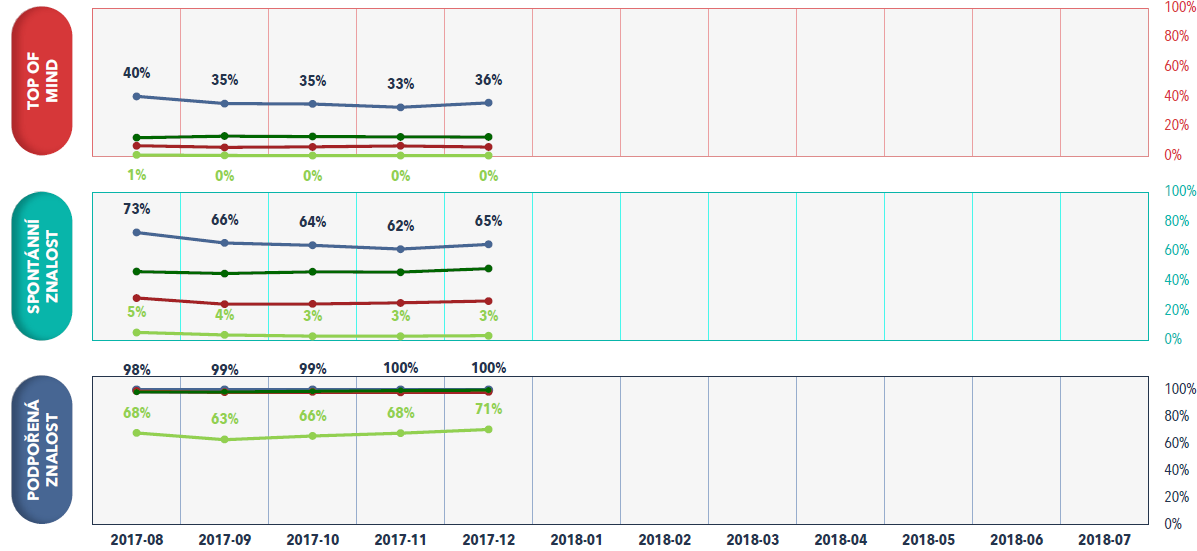 15.3.2018
Michal Jilka - Propagace a média (np2285)
20
Dva dobrovolníci? 
15.3.2018
Michal Jilka - Propagace a média (np2285)
21
Brand equity score
Jmenujte jeden futsalový tým:

Jmenujte 5 futsalových týmů:

Vyberte, který z těchto futsalových týmů znáte?
Gardenline Litoměřice, Tango Hodonín, Olympik Mělník, Era-Pack Chrudim, Helas Brno, Alfa Liberec, AC Sparta Praha
15.3.2018
Michal Jilka - Propagace a média (np2285)
22
Úkol do projektů
Zapracovat/vymyslet cíle pro public relations
Vypracovat tiskovou zprávu se všemi náležitostmi
Vypracovat mediaplán květen – červen 2018 pro zvolené komunikační kanály vč. promyšlení obsahu
Klub – 24. 6. 2018 se koná exhibiční utkání
Akce – termín akce 24. 6. 2018

Dobrovolné: zjistit Brand Awareness na vzorku 30 osob
15.3.2018
Michal Jilka - Propagace a média (np2285)
23